Místní poplatky
Michal Radvan
Pojem „daň“
Daň je povinná, zákonem předem sazbou stanovená částka, kterou se více méně pravidelně odčerpává na nenávratném principu bez ekvivalentního protiplnění část nominálního důchodu ekonomického subjektu ve prospěch veřejného peněžního fondu. 

	=> pojem „daň stricto sensu“
2
Zápatí prezentace
Pojem „poplatek“
Poplatek je peněžitou dávkou stanovenou zákonem, nenávratnou, vybíranou státem nebo jinými veřejnoprávními korporacemi za zákonem stanovené úkony jejich orgánů.
3
Zápatí prezentace
Požadavek zákonné úpravy vybírání daní
Článek 11 odst. 5 LZPS:
Daně a poplatky je možné ukládat jen na základě zákona.
4
Zápatí prezentace
Pojem „cena“
Poplatek za soukromoprávní statek
Nemusí být ukládána ve formě zákona
Respektuje skutečnou cenu služby
Je možné stanovit ji dohodou
5
Zápatí prezentace
Pojem „berně“
a) peněžité plnění, které zákon označuje jako daň, clo nebo poplatek,
b) peněžité plnění, pokud zákon stanoví, že se při jeho správě postupuje podle tohoto zákona,
c) peněžité plnění v rámci dělené správy.

Srov. § 2 odst. 3 DŘ – pojem „daň lato sensu“
6
Zápatí prezentace
Funkce poplatku
Fiskální - je převažující; jejím účelem je zajistit příjmy státu a dalších veřejnoprávních korporací (Lafferova křivka)
Regulační - prostřednictvím daní a prostřednictvím přesouvání peněžních prostředků v odpovídajících proporcích mezi ekonomickými subjekty a veřejným fondem nastává korektura příjmů.; daň může sloužit k ovlivňování ekonomiky jako celku nebo může ovlivňovat hospodářství selektivně  
Stimulační - představuje využití daňových nástrojů s cílem ovlivnit činnost ekonomických jednotek a tempo jejich rozvoje
7
Zápatí prezentace
Konstrukční prvky
Subjekt
Objekt
Základ
Sazba
Korekční prvky
Rozpočtové určení
Správce daně
Podmínky placení
8
Zápatí prezentace
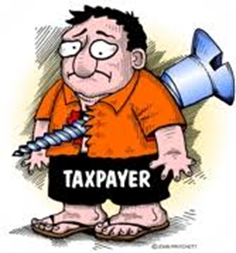 Subjekt
Poplatník daně – osoba, jejíž příjmy, majetek nebo úkony jsou přímo podrobeny dani
Plátce daně – osoba, která je ze zákona a pod vlastní majetkovou odpovědností povinna daň vypočítat, vybrat ji od poplatníka nebo mu ji srazit a odvést ji správci daně
Další osoby – např. nástupce, ručitel
Otázky způsobilosti k právům a povinnostem a k právním úkonům

osoba, kterou za daňový subjekt označuje zákon, jakož i osoba, kterou zákon označuje jako poplatníka nebo jako plátce daně

Odpadá dělení na poplatníka a plátce v DŘ
9
Zápatí prezentace
Lex specialis k DŘ ve věci nezletilých
vznikne-li nedoplatek na poplatku poplatníkovi, který je ke dni splatnosti nezletilý a nenabyl plné svéprávnosti nebo který je ke dni splatnosti omezen ve svéprávnosti a byl mu jmenován opatrovník spravující jeho jmění, přechází poplatková povinnost tohoto poplatníka na zákonného zástupce nebo tohoto opatrovníka
zákonný zástupce nebo opatrovník má stejné procesní postavení jako poplatník
vyměří obecní úřad poplatek zákonnému zástupci nebo opatrovníkovi poplatníka
je-li zákonných zástupců nebo opatrovníků více, jsou povinni plnit poplatkovou povinnost společně a nerozdílně
10
Zápatí prezentace
Zastupování
a) zákonný zástupce, 
b) ustanovený zástupce, mj. osobě, která nemá plnou způsobilost
c) zmocněnec, mj. doložení přijetí a přesný rozsah zmocnění – účinná až po odstranění vad
d) společný zmocněnec 
e) společný zástupce

Odborný konzultant.
11
Zápatí prezentace
Objekt zpoplatnění
= předmět poplatku
Představuje hmotněprávní skutečnost, se kterou zákon spojuje daňovou povinnost.
Ve většině případů se odráží v označení poplatku.

- důchody, vlastnictví nebo dispozice s majetkem, spotřeba apod.
12
Zápatí prezentace
Základ poplatku
Stanoví kvantitu objektu poplatku. 
Jedná se o konkretizaci objektu zpoplatnění.
Ze základu je vyměřen poplatek.
Stanoví se podle účetní závěrky, hrubé mzdy, úředního odhadu apod.
Jednotkou míry může být např. množství, hmotnost, peněžní jednotka atd.
13
Zápatí prezentace
Sazba poplatku
Element určující výši poplatku ve vztahu k daňovému základu.
Pevná sazba: určuje daň pevnou částkou přímo k objektu daně
Procentní sazba: daň je vyjádřena procentem z hodnoty základu daně
Lineární procentní sazba: stejné procentní zatížení různého základu daně
Progresivní procentní sazba: čím vyšší hodnota základu daně, tím vyšší procento daňové sazby
Degresivní procentní sazba: opak progresivní procentní sazby; prakticky nesmysl
14
Zápatí prezentace
Korekční prvky
Ovlivňují vyměření daně prostřednictvím použitého systému osvobození, slev na dani, úlev, ale také zvýšení daně.
Obvykle se uplatňují přímo ze zákona, příp. z vyhlášky, není vyloučen ani zásah správce daně.
15
Zápatí prezentace
Rozpočtové určení
Značí, do kterého veřejného fondu (veřejných fondů) plyne výnos z daně.
16
Zápatí prezentace
Ekonomická autonomie obcí ve vztahu k ústavněprávní úpravě
Čl. 8 Úst: „Zaručuje se samospráva územních samosprávných celků.“
Čl. 101 odst. 3 Úst: „Územní samosprávné celky jsou veřejnoprávními korporacemi, které mohou mít vlastní majetek a hospodaří podle vlastního rozpočtu.“
17
Zápatí prezentace
Evropská charta územní samosprávy (čl. 9)
Místní společenství mají v rámci hospodářské politiky státu právo na přiměřené vlastní finanční zdroje, se kterými mohou v rámci svých pravomocí volně nakládat.
Finanční zdroje místních společenství jsou úměrné odpovědnosti stanovené ústavou a zákonem.
Alespoň část finančních zdrojů místních společenství pochází z místních daní a poplatků, jejichž sazbu mohou místní společenství v mezích zákona stanovit.
Finanční systémy, na nichž se zakládají zdroje, které jsou místním společenstvím k dispozici, musí být natolik různorodé a pružné, aby umožňovaly, že tyto zdroje budou pokud možno stále odpovídat skutečnému vývoji nákladů na plnění úkolů, které místní společenství mají.
Ochrana finančně slabších místních společenství volá po zavedení postupů finančního vyrovnávání nebo rovnocenných opatření, jež mají korigovat důsledky nerovného rozdělování potenciálních finančních zdrojů a finančního zatížení, které je třeba z nich hradit. Takové postupy nebo taková opatření nesmějí omezovat volné uvážení, které místní společenství mohou v rámci své vlastní odpovědnosti uplatňovat.
S místními společenstvími se vhodným způsobem konzultuje, jak se jim přerozdělované zdroje mají přidělovat.
Dotace místním společenstvím se pokud možno předem neváží na financování konkrétních projektů. Poskytování dotací nelikviduje základní svobodu místních společenství uplatňovat v rámci své působnosti volné uvážení.
Za účelem získávání úvěru na kapitálové investice mají místní společenství v mezích zákona přístup na národní kapitálový trh.
18
Zápatí prezentace
Ekonomická autonomie v praxi
Česká republika při ratifikaci Evropské charty územní samosprávy učinila oznámení, že se necítí být vázána mj. ustanoveními čl. 9 odst. 3, 5 a 6.
Oba dosavadní vládní návrhy „zákona o obecních daních“, které vycházely z toho, že úloha místních daní by neměla být zanedbatelná a měla by vytvořit dostatečný potenciál místních daní za veřejné služby a rozšířit možnost obcí účinně regulovat místní rozvoj, byly PS PČR vráceny, resp. zamítnuty.
19
Zápatí prezentace
Vlastní příjmy obcí
Daň z nemovitostí: cca. 5 %
Místní a správní poplatky: cca. 4 %
20
Zápatí prezentace
Další příjmy obcí
DPH: 35 %
DPFO ze závislé činnosti sražená zvl. sazbou: 2 %
DPFO ze závislé činnosti: 17 %
DPFO ze samostatné činnosti: 8 %
DPPO bez daně placené obcemi: 15 %
DPPO za obce: 12 %
21
Zápatí prezentace
Správce poplatku
Orgán veřejné správy vykonávající správu daně, tj. orgán oprávněný činit opatření potřebná ke správnému a úplnému zjištění, stanovení a splnění daňových povinností, zejména právo vyhledávat daňové subjekty, daně vyměřit, vybrat, vyúčtovat, vymáhat nebo kontrolovat jejich splnění ve stanovené výši a době.
Pravomoci správce daně:
a) vede daňová řízení a jiná řízení podle tohoto daňového zákona,
b) provádí vyhledávací činnost,
c) kontroluje plnění povinností osob zúčastněných na správě daní,
d) vyzývá ke splnění povinností,
e) zabezpečuje placení daní
Pravomoc vykonává prostřednictvím úředních osob – zaměstnanců.
22
Zápatí prezentace
Správce poplatku - pokračování
Správní orgány
Soudní orgány
Obecní úřady, krajské úřady
23
Zápatí prezentace
Podmínky placení
Termíny placení
Zásady placení, např. zálohy, platebně-technické podmínky
24
Zápatí prezentace
Klasifikace poplatků
Správní poplatky - celostátní vybírané orgány veřejné správy
Zvláštní dávky poplatkového charakteru stojící mimo katalog správních poplatků (např. poplatky spojené s užíváním dálnic, poplatky na ochranu životního prostředí - ekologické poplatky, poplatky za rozhlasové a televizní přijímače - koncesionářské poplatky apod.)
Soudní poplatky - celostátní vybírané soudy
Místní poplatky
25
Zápatí prezentace
Klasifikace místních poplatků
poplatek ze psů,
poplatek z pobytu
poplatek za užívání veřejného prostranství,
poplatek ze vstupného,
poplatek za povolení k vjezdu s motorovým vozidlem do vybraných míst a částí měst,
poplatek za provoz systému shromažďování, sběru, přepravy, třídění, využívání a odstraňování komunálních odpadů,
poplatek za zhodnocení stavebního pozemku možností jeho připojení na stavbu vodovodu nebo kanalizace

poplatek za provozovaný výherní hrací přístroj nebo jiné technické herní zařízení povolené Ministerstvem financí – od 1.1.2012 ZRUŠEN, 
poplatek za lázeňský nebo rekreační pobyt – od 1.1.2020 ZRUŠEN,
poplatek z ubytovací kapacity – od 1.1.2020 ZRUŠEN
26
Zápatí prezentace
Místní poplatky
Teritoriální omezenost poplatku
Zákonný rozsah poplatku
Specifikace obecně závaznou vyhláškou
Judikatura Ústavního soudu
Opakování zákonného textu ve vyhlášce
Novelizace vyhlášek
Spojování více poplatků do jedné vyhlášky
Spojování více zmocnění do jedné vyhlášky
Kontrola MV vs. právo na samosprávu
27
Zápatí prezentace
Zavedení poplatku - OZV
Obligatorně
sazba poplatku
lhůta pro podání ohlášení, nevyloučí-li povinnost ohlášení podat
splatnost poplatku
Fakultativně
další osvobození od poplatku
úleva na poplatku
vyloučení povinnosti podat ohlášení
paušální částka poplatku a způsob její volby
další způsob placení a jemu odpovídající den platby poplatku, než je způsob placení a den platby podle daňového řádu
delší lhůtu pro oznámení změn v podaném ohlášení
28
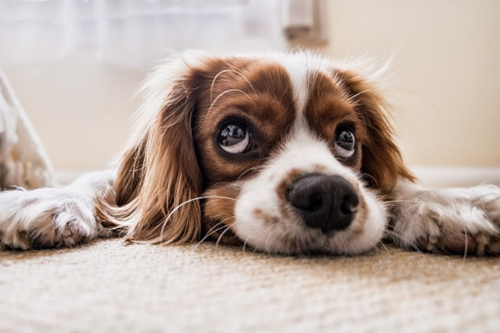 Poplatek ze psů
Fiskální a regulační funkce (centrum, bytové domy apod.)
Zákon na ochranu zvířat proti týrání – pravidla pro volný pohyb psů 
Ohlašovací povinnost – od 3 M nebo od narození psa? – evidence chovatelů psů
Čipování či jiné označování může sloužit i jako ekonomický nástroj
29
Zápatí prezentace
Poplatek ze psů
Pes = věc (co je to pes?)
vlastník vs. držitel vs. chovatel
poplatníkem držitel psa - fyzická nebo právnická osoba, která je přihlášená nebo má sídlo na území České republiky; obecně však faktické ovládání psa spojené s vůlí mít věc pro sebe
spoludržitelství
30
Zápatí prezentace
Poplatek ze psů
za psy starší tří měsíců (= očkování proti vzteklině)
osovobození: osoba nevidomá, osoba, která je považována za závislou na pomoci jiné fyzické osoby podle zákona upravujícího sociální služby, osoba, která je držitelem průkazu ZTP nebo ZTP/P, osoba provádějící výcvik psů určených k doprovodu těchto osob, osoba provozující útulek pro zvířata (už ne obecní útulek) nebo osoba, které stanoví povinnost držení a používání psa zvláštní právní předpis.
služební a záchranářští psi, psi z útulku – vhodná osvobození do vyhlášky
31
Zápatí prezentace
Poplatek ze psů – sazby
základní sazba poplatku až 1 500 Kč za kalendářní rok a jednoho psa,
nižší sazba max. 200 Kč - držitelem je osoba starší 65 let (bez vazby na důchod),
u druhého a každého dalšího psa může obec horní hranici sazby zvýšit až o 50 % (horní hranice podle zákona).
V případě trvání poplatkové povinnosti po dobu kratší než jeden rok se platí poplatek v poměrné výši, která odpovídá počtu i započatých kalendářních měsíců. Platí též pro změnu místa přihlášení nebo sídla, kdy držitel psa platí poplatek nově příslušné obci od počátku kalendářního měsíce následujícího po měsíci, ve kterém změna nastala. 
přeplatek
32
Zápatí prezentace
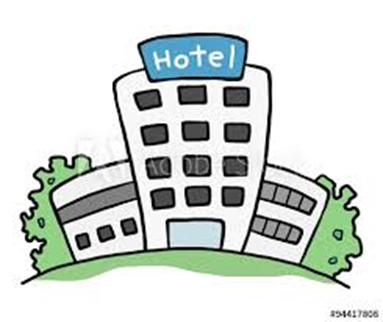 Poplatek z pobytu
Nahradil oba předchozí turistické poplatky a vychází z poplatku za lázeňský nebo rekreační pobyt
Poplatníkem je osoba, která v obci není přihlášená. 
Plátcem poplatku je poskytovatel úplatného pobytu. Je povinen vybrat poplatek od poplatníka. 
Označení provozovny
Předmětem poplatku z pobytu je úplatný pobyt trvající nejvýše 60 po sobě jdoucích kalendářních dnů u jednotlivého poskytovatele pobytu. Předmětem poplatku není pobyt, při kterém je na základě zákona omezována osobní svoboda. 
Krátkodobý pobyt
I jiné místo, ale stejný poskytovatel
Zkrácení plánovaného dlouhodobého pobytu
Není rozhodující objekt či místo ubytování
Není rozhodující charakter obce (např. lázně)
Není rozhodující důvod pobytu
33
Zápatí prezentace
Poplatek z pobytu
osvobozena osoba
nevidomá, osoba, která je považována za závislou na pomoci jiné fyzické osoby podle zákona upravujícího sociální služby, osoba, která je držitelem průkazu ZTP/P, a její průvodce,
mladší 18 let,
hospitalizovaná na území obce ve zdravotnickém zařízení poskytovatele lůžkové péče s výjimkou osoby, které je poskytována lázeňská léčebně rehabilitační péče,
pečující o děti na zotavovací akci nebo jiné podobné akci pro děti podle zákona upravujícího ochranu veřejného zdraví konaných na území obce, 
vykonávající na území obce sezónní práci pro právnickou nebo podnikající fyzickou osobu,
pobývající na území obce ve školském zařízení pro výkon ústavní nebo ochranné výchovy anebo školském zařízení pro preventivně výchovnou péči anebo v zařízení pro děti vyžadující okamžitou pomoc, v zařízení poskytujícím ubytování podle zákona upravujícího sociální služby, v zařízení sloužícím k pomoci lidem v ohrožení nebo nouzi provozovaném veřejně prospěšným poplatníkem daně z příjmů právnických osob, za účelem výkonu záchranných nebo likvidačních
osvobozen je příslušník bezpečnostního sboru, voják v činné službě, státní zaměstnanec nebo zaměstnanec České republiky pobývající na území obce v zařízení ve vlastnictví České republiky nebo této obce v souvislosti s plněním služebních nebo pracovních úkolů
34
Zápatí prezentace
Poplatek z pobytu
Sazba poplatku činí až 21/50 Kč za osobu a za každý i započatý den pobytu, s výjimkou dne počátku pobytu. Nejsou možné paušály. 
Poplatek na část roku, pro část obce? – veřejná podpora a zásada rovnosti
Evidenční kniha v listinné nebo elektronické podobě za každé zařízení nebo místo, kde poskytuje úplatný pobyt; obsahuje identifikační údaje osob, kterým ubytovatel poskytl poskytuje úplatný pobyt (vč. data narození), dobu pobytu a výši vybraného poplatku, nebo důvod osvobození od poplatku.
Plátce poplatku je povinen uchovávat evidenční knihu po dobu 6 let ode dne provedení posledního zápisu.
Evidenční povinnost ve zjednodušeném rozsahu 
pořadatel kulturní nebo sportovní akce
nejméně 1 000 účastníků 
oznámit záměr nejméně 60 dnů přede dnem zahájení poskytování pobytu správci poplatku
správce rozhodne do 15 dnů
není povinnost evidovat doklady totožnosti
35
Define footer – presentation title / department
Poplatek za užívání veřejného prostranství
Poplatek se vybírá za zvláštní užívání veřejného prostranství, kterým se rozumí umístění dočasných staveb pro umístění stavebních nebo reklamních zařízení, zařízení cirkusů, lunaparků a jiných obdobných atrakcí, umístění skládek, vyhrazení trvalého parkovacího místa a užívání tohoto prostranství pro kulturní a sportovní akce nebo potřeby tvorby filmových a televizních děl. Dále může podléhat místnímu poplatku provádění výkopových prací, umístění dočasných staveb a zařízení sloužících pro poskytování prodeje a služeb a užívání tohoto prostranství pro reklamní akce. Výčet je taxativní a vyhláškou ho nelze rozšiřovat.
Veřejné prostranství – veškeré prostory přístupné bez omezení bez ohledu na vlastnictví, ne však lesy, zemědělská půda, dálnice a silnice.
Vedle místního poplatku je možné pochopitelně vybírat i nájemné.
36
Zápatí prezentace
Poplatek za užívání veřejného prostranství
Poplatníkem je fyzická nebo právnická osoba, která užívá veřejné prostranství způsobem, jakým bylo uvedeno výše.
Od poplatku jsou osvobozeny jen akce, jejichž celý výtěžek je odveden na charitativní a veřejně prospěšné účely. Neplatí se také za parkovací místo pro držitele průkazu ZTP nebo ZTP/P".
Sazba poplatku činí za každý i započatý m2 maximálně 10 Kč na každý i započatý den. Zastupitelstvo má možnost navýšení poplatku za užívání veřejného prostranství v případě některých způsobů užívání (např. umístění prodejních nebo reklamních zařízení, lunaparků atd.) 10x. Poplatek je možné stanovit i paušální částkou.
37
Zápatí prezentace
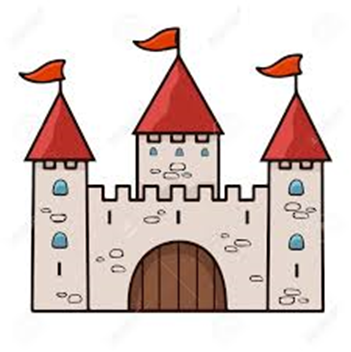 Poplatek ze vstupného
Předmětem poplatku je vstupné na kulturní, sportovní, prodejní a reklamní akce. Tento výčet je taxativní. Z akcí, jejichž celý výtěžek je odveden na charitativní a veřejně prospěšné účely, se poplatek neplatí. 
Definice vstupného.
Základem pro stanovení poplatku ze vstupného je vstupné snížené o daň z přidané hodnoty.
Vstupné na kulturní památky – judikatura ÚS.
Sazba poplatku ze vstupného činí až 20 % z úhrnné částky vybraného vstupného. Obec může po dohodě s poplatníkem poplatek stanovit paušální částkou.
Zvláštní záznamní povinnost kvůli evidenci vstupenek.
38
Zápatí prezentace
Poplatek za povolení k vjezdu s motorovým vozidlem do vybraných míst a částí měst
Poplatníky poplatku jsou fyzické nebo právnické osoby, kterým bylo vydáno povolení k vjezdu s motorovým vozidlem do vybraných míst, do kterých je jinak vjezd zakázán příslušnou dopravní značkou. Poplatek neplatí fyzické osoby mající trvalý pobyt nebo vlastnící nemovitosti ve vybraném místě, osoby jim blízké, manželé těchto osob a jejich děti a dále osoby, které ve vybraném místě užívají nemovitost k podnikání nebo veřejně prospěšné činnosti nebo osoby, které jsou držiteli průkazu ZTP a ZTP/P a jejich průvodci.
Sazba poplatku činí až 200 Kč za den. Obec má možnost po dohodě s poplatníkem stanovit poplatek paušální částkou.
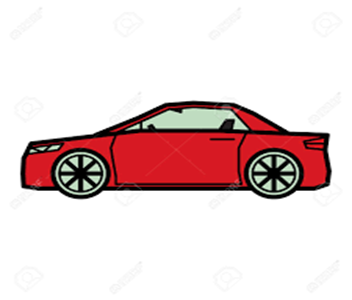 39
Zápatí prezentace
Poplatek za provoz systému shromažďování, sběru, přepravy, třídění, využívání a odstraňování komunálních odpadů
Předpokladem je vydání obecně závazné vyhlášky stanovující systém nakládání s komunálním odpadem.
3 možnosti zpoplatnění odpadu:
smlouva,
poplatek za komunální odpad dle zákona o odpadech,
místní poplatek dle zákona o místních poplatcích
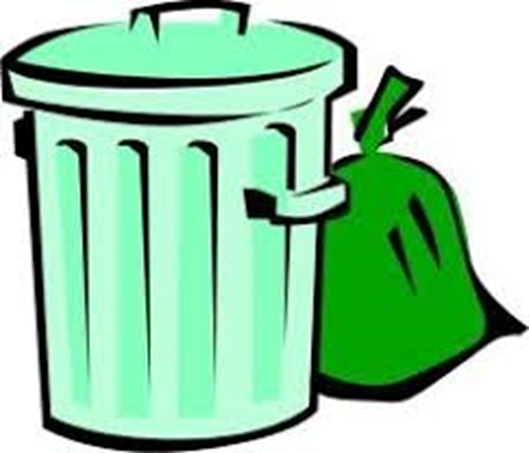 40
Zápatí prezentace
Poplatek za provoz systému shromažďování, sběru, přepravy, třídění, využívání a odstraňování komunálních odpadů
Poplatník 
fyzická osoba přihlášená v obci,
fyzická osoba, která má ve vlastnictví stavbu určenou k individuální rekreaci, 
byt nebo rodinný dům, ve kterých není přihlášena žádná fyzická osoba, ve výši odpovídající poplatku za jednu fyzickou osobu

společně a nerozdílně – společný zmocněnec/zástupce
41
Zápatí prezentace
Poplatek za provoz systému shromažďování, sběru, přepravy, třídění, využívání a odstraňování komunálních odpadů
Za fyzické osoby tvořící domácnost může poplatek platit jedna osoba. 
Za fyzické osoby žijící v rodinném nebo bytovém domě může poplatek platit vlastník nebo správce.
Osoby, které platí poplatek za více fyzických osob, jsou povinny obecnímu úřadu oznámit jméno, popřípadě jména, příjmení a data narození osob, za které poplatek platí.
42
Zápatí prezentace
Poplatek za provoz systému shromažďování, sběru, přepravy, třídění, využívání a odstraňování komunálních odpadů
Osvobození:
Osoba umístěná do dětského domova pro děti do 3 let věku, školského zařízení pro výkon ústavní nebo ochranné výchovy nebo školského zařízení pro preventivně výchovnou péči na základě rozhodnutí soudu nebo smlouvy,
Osoba umístěná do zařízení pro děti vyžadující okamžitou pomoc na základě rozhodnutí soudu, na žádost obecního úřadu obce s rozšířenou působností, zákonného zástupce dítěte nebo nezletilého,
Osoba umístěná v domově pro osoby se zdravotním postižením, domově pro seniory, domově se zvláštním režimem nebo chráněném bydlení
43
Zápatí prezentace
Poplatek za provoz systému shromažďování, sběru, přepravy, třídění, využívání a odstraňování komunálních odpadů
Sazba poplatku je rozdělena na dvě části. První tvoří částka až 250 Kč za osobu a kalendářní rok, druhou částka stanovená na základě skutečných nákladů obce předchozího roku na sběr a svoz netříděného komunálního odpadu, až 750 Kč za osobu a kalendářní rok, celkem tady maximálně 1000 Kč na osobu ročně. Obec má povinnost v obecně závazné vyhlášce stanovit rozúčtování nákladů na sběr a svoz netříděného komunálního odpadu na osobu.
	
Pokud během kalendářního roku dojde ke změně místa přihlášení, resp. ke změně vlastnictví stavby, uhradí se poplatek v poměrné výši, která odpovídá počtu kalendářních měsíců přihlášení nebo vlastnictví stavby v příslušném kalendářním roce. Rozhodný je vždy stav na konci každého měsíce.
44
Zápatí prezentace
Návrh změnového zákona o odpadech
Poplatky za komunální odpad (místní poplatky)
poplatek za systém nakládání s komunálním odpadem
poplatek za odkládání komunálního odpadu z nemovité věci - PAYT
45
Poplatek za systém nakládání s komunálním odpadem
Poplatník
fyzická osoba, která je přihlášená v obci
vlastník nemovité věci zahrnující byt, rodinný dům nebo stavbu pro rodinnou rekreaci, ve které není přihlášená žádná fyzická osoba
Předmět poplatku
možnost využívat systém nakládání s komunálním odpadem vznikajícím na území obce při jiné činnosti fyzických osob než při podnikání z důvodu
46
Osvobození od poplatku
poplatník poplatku za odkládání komunálního odpadu z nemovité věci v jiné obci a má v této jiné obci bydliště,
umístěna do dětského domova pro děti do 3 let věku, školského zařízení pro výkon ústavní nebo ochranné výchovy nebo školského zařízení pro preventivně výchovnou péči na základě rozhodnutí soudu nebo smlouvy,
umístěna do zařízení pro děti vyžadující okamžitou pomoc na základě rozhodnutí soudu, na žádost obecního úřadu obce s rozšířenou působností, zákonného zástupce dítěte nebo nezletilého
umístěna v domově pro osoby se zdravotním postižením, domově pro seniory, domově se zvláštním režimem nebo chráněném bydlení, nebo
na základě zákona omezena na osobní svobodě s výjimkou osoby vykonávající trest domácího vězení
47
Výše poplatku
nejvýše 1200 Kč (budou dílčí výše poplatku, aby nedocházelo k nejasnostem, zda max. 1200 celkem, či za přihlášení i za každou volnou nemovitost)
měsíční snížení zachováno
48
Poplatek za odkládání komunálního odpadu z nemovité věci
Poplatník
fyzická osoba, která má v nemovité věci bydliště, 
vlastník nemovité věci v případě, že v ní nemá bydliště žádná fyzická osoba
Plátce poplatku
společenství vlastníků jednotek, pokud pro dům vzniklo, nebo
vlastník nemovité věci v ostatních případech.
Předmět poplatku
odkládání směsného komunálního odpadu z jednotlivé nemovité věci zahrnující byt, rodinný dům nebo stavbu pro rodinnou rekreaci, která se nachází na území obce.
49
Základ poplatku
součet dílčích základů za jednotlivá dílčí období (bude nahrazeno jen způsoby stanovení základu daně)
Dílčím základem je
hmotnostní dílčí základ, kterým je hmotnost odpadu odloženého z  nemovité věci za dílčí období v kilogramech připadajícího na poplatníka,
objemový dílčí základ, kterým je objem odpadu odloženého z  nemovité věci za dílčí období v litrech připadajícího na poplatníka, nebo
kapacitní dílčí základ, kterým je kapacita sběrných prostředků pro nemovitou věc na odpad za dílčí období v litrech připadající na poplatníka.
Obec zvolí pro poplatkové období jeden z dílčích základů
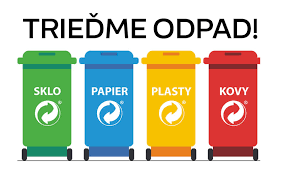 50
Hmotností nebo objemem odpadu odloženého z nemovité věci za dílčí období nebo objednanou kapacitou sběrných prostředků pro nemovitou věc na dílčí období připadající na poplatníka je 
podíl hmotnosti nebo objemu odpadu odloženého z této nemovité věci za dílčí období nebo objednané kapacity sběrných prostředků pro tuto nemovitou věc na dílčí období a počtu fyzických osob, které v této nemovité věci mají bydliště na konci dílčího období, nebo
hmotnost nebo objem odpadu odloženého z této nemovité věci za dílčí období nebo kapacita sběrných prostředků pro tuto nemovitou věc na dílčí období v případě, že v nemovité věci nemá bydliště žádná fyzická osoba.
Obec může určit minimální dílčí základ poplatku, který činí nejvýše
 10 kg v případě hmotnostního dílčího základu,
 60 l v případě objemového nebo kapacitního dílčího základu.
Sazba poplatku max.
6 Kč za kg v případě hmotnostního dílčího základu,
1 Kč za l v případě objemového dílčího základu,
1 Kč za l v případě kapacitního dílčího základu.
51
Výpočet poplatku
součet dílčích poplatků za jednotlivá dílčí období (měsíce)
dílčí poplatek za dílčí období se vypočte jako součin dílčího základu zaokrouhleného na celé kilogramy nebo litry nahoru a sazby pro tento dílčí základ
52
Účelovost poplatku
Výnos poplatků za komunální odpad může být použit pouze na financování systému nakládání s komunálním odpadem vznikajícím na území obce při jiné činnosti fyzických osob než při podnikání.
53
Stanovení poplatku
hmotnostní nebo objemový dílčí základ: platebním výměrem nebo hromadným předpisným seznamem.
splatný ve lhůtě 30 dnů od doručení platebního výměru nebo hromadného předpisného seznamu
54
Poplatek za zhodnocení stavebního pozemku možností jeho připojení na stavbu vodovodu nebo kanalizace
Poplatníkem je vlastník stavebního pozemku zhodnoceného možností připojení na obcí vybudovanou stavbu vodovodu nebo kanalizace, vybudovanou po 31. 12. 2001, tj. zkolaudovanou stavbu, kde obec byla stavebníkem.
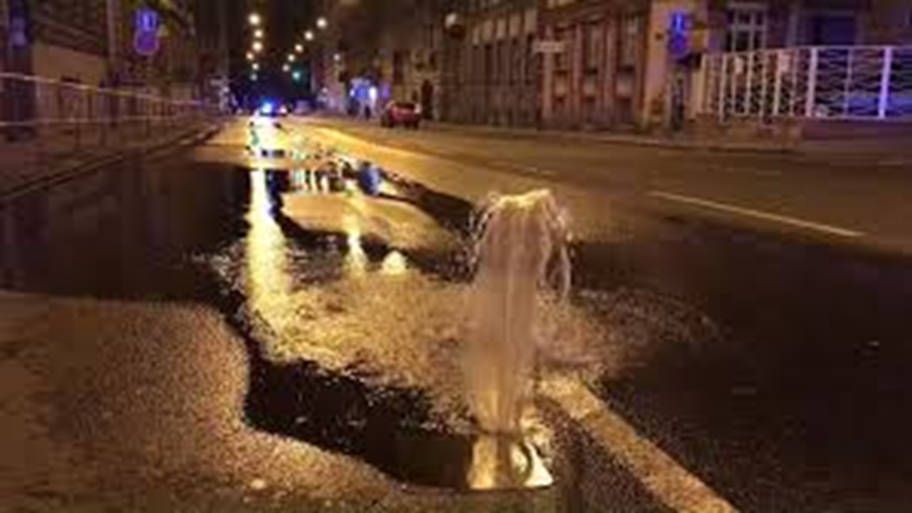 55
Zápatí prezentace
Poplatek za zhodnocení stavebního pozemku možností jeho připojení na stavbu vodovodu nebo kanalizace
Sazba poplatku nesmí přesáhnout rozdíl ceny stavebního pozemku bez možnosti připojení na obcí vybudovanou stavbu vodovodu nebo kanalizace a ceny stavebního pozemku s touto možností. Cena stavebního pozemku v obci se stanoví podle zákona o oceňování majetku (zákon č. 157/1991 Sb., v aktuálním znění) v kalendářním roce, ve kterém nabylo právní moci kolaudační rozhodnutí nebo nabyl právních účinků kolaudační souhlas pro stavbu vodovodu nebo kanalizace obcí vybudované. Výše sazby na 1m2 zhodnoceného stavebního pozemku stanoví obec v obecně závazné vyhlášce.
56
Zápatí prezentace
Poplatek za zhodnocení stavebního pozemku možností jeho připojení na stavbu vodovodu nebo kanalizace
2 návrhy infrastrukturní daně se vztahovaly i na další infrastrukturu budovanou obcí.
57
Zápatí prezentace
Správa poplatků
Subsidiární použití DŘ
Stanovení poplatků: samostatná působnost
Řízení o poplatcích: přenesená působnost (obecní úřad)
58
Zápatí prezentace
Zásady daňového řízení
Zákonnosti
Legitimity
Přiměřenosti a ochrany práv
Rovnosti
Spolupráce
Přiznání práv a informovanosti (poučovací)
Vstřícnosti (klientského přístupu) 
Rychlosti
Efektivnosti, hospodárnosti
Stability v rozhodování (legitimního očekávání)
Právní jistoty
Materiální pravdy
Neveřejnosti
Splnění cíle (vyhledávací)
Ochrany osobních údajů
Priority jednání daňového subjektu (§ 28/6)
59
Ohlašovací povinnost u místních poplatků
Poplatník nebo plátce poplatku je povinen podat správci poplatku ohlášení, nevyloučí-li obec tuto povinnost v obecně závazné vyhlášce.
Změny: 15 dní nebo delší v OZV
Náležitosti:
jméno, popřípadě jména, a příjmení nebo název nebo obchodní firmu, 
obecný identifikátor, byl-li přidělen, 
místo pobytu nebo sídlo, popřípadě další adresu pro doručování,
právnická osoba uvede též osoby, které jsou jejím jménem oprávněny jednat v poplatkových věcech,
čísla všech svých účtů u poskytovatelů platebních služeb, včetně poskytovatelů těchto služeb v zahraničí, užívaných v souvislosti s podnikatelskou činností, v případě, že předmět poplatku souvisí s podnikatelskou činností poplatníka nebo plátce,
údaje rozhodné pro stanovení výše poplatku.
Povinnost se nevztahuje na údaj, který může správce poplatku automatizovaným způsobem zjistit z rejstříků nebo evidencí, do nichž má zřízen automatizovaný přístup. Okruh těchto údajů zveřejní správce poplatku na své úřední desce.
V případě, že poplatník nesplní povinnost ohlásit údaj rozhodný pro osvobození nebo úlevu od poplatku ve lhůtě stanovené obecně závaznou vyhláškou nebo ve lhůtě 15 dnů, nárok na osvobození nebo úlevu od tohoto poplatku zaniká; za nesplnění této povinnosti nelze uložit pokutu za nesplnění povinnosti nepeněžité povahy.
60
Registry
Obecní úřad a krajský úřad využívají pro účely řízení o místních poplatcích
referenční údaje ze základního registru obyvatel,
údaje z informačního systému evidence obyvatel,
údaje z informačního systému cizinců.
61
Zápatí prezentace
Podání
Podání je úkonem osoby zúčastněné na správě daní směřujícím vůči správci daně.

Podání se posuzuje podle skutečného obsahu a bez ohledu na to, jak je označeno.

Z podání musí být zřejmé, kdo je činí, čeho se týká a co se navrhuje.
62
Zápatí prezentace
Způsob učinění podání
Podání lze učinit písemně, ústně do protokolu nebo datovou zprávou, která je opatřena uznávaným elektronickým podpisem, nebo která je odeslána prostřednictvím datové schránky.

Písemná podání a podání ústně do protokolu musí být podepsána osobou, která podání činí.

Účinky podání má rovněž úkon učiněný vůči správci daně za použití datové zprávy bez uznávaného elektronického podpisu nebo za použití jiných přenosových technik, které je správce daně způsobilý přijmout, pokud je toto podání do 5 dnů ode dne, kdy došlo správci daně, potvrzeno nebo opakováno způsobem uvedeným v odstavci 1; tuto lhůtu nelze prodloužit ani navrátit v předešlý stav.
63
Zápatí prezentace
Podání na předepsaných tiskopisech
Přihlášku k registraci, řádné daňové tvrzení nebo dodatečné daňové tvrzení lze podat jen na tiskopise vydaném Ministerstvem financí nebo na tiskovém výstupu z počítačové tiskárny, který má údaje, obsah i uspořádání údajů shodné s tímto tiskopisem
 - judikatura ÚS, dopad do místních poplatků
Lze tak učinit i datovou zprávou ve formátu a struktuře zveřejněné správcem
64
Zápatí prezentace
Místo učinění podání
Podání se činí u příslušného správce daně.

Podání, které je učiněno prostřednictvím datové zprávy s využitím dálkového přístupu, se přijímá na technickém zařízení správce daně nebo prostřednictvím datové schránky správce daně.

Správce daně na požádání potvrdí podání učiněné písemně nebo datovou zprávou. Jde-li o datovou zprávu zasílanou na technické zařízení správce daně, je přijetí podání potvrzeno tímto zařízením s uvedením časového údaje o přijetí této datové zprávy.

Podání, kterým je zahájeno řízení, může ten, kdo jej učinil, změnit nebo vzít zpět do doby, než je správcem daně vydáno rozhodnutí ve věci. Zpětvzetí podání je však nepřípustné u podání, k němuž je osoba zúčastněná na správě daní povinna buď přímo ze zákona, nebo na výzvu správce daně.
65
Zápatí prezentace
Vady podání
Má-li podání vady, pro které není způsobilé k projednání, nebo vady, pro které nemůže mít předpokládané účinky pro správu daní, vyzve správce daně toho, kdo podání učinil, aby označené vady odstranil podle jeho pokynu a ve lhůtě, kterou stanoví.

Výzva obsahuje poučení o následcích spojených s neodstraněním označených vad.
66
Zápatí prezentace
Postoupení
Není-li správce daně, vůči němuž bylo učiněno podání nebo připsána platba, příslušný vést v dané věci řízení, podání nebo platbu neprodleně postoupí příslušnému správci daně a uvědomí o tom podatele.
67
Zápatí prezentace
Doručování
Při ústním jednání
Elektronicky
Poštou
Úřední osobou
Jiným orgánem

Zástupci/subjektu/oběma

Na adresu pobytu/sídla/místa podnikání

Uložení po dobu 10 dnů, pak vhození do schránky

Neúčinnost doručení; Shledá-li správce daně žádost důvodnou, vysloví neúčinnost doručení, jinak žádost zamítne; písemnost se pak považuje za doručenou dnem oznámení rozhodnutí o vyslovení neúčinnosti doručení.
68
Zápatí prezentace
Doručování
Veřejnou vyhláškou – na úřední desce
Hromadným předpisným seznamem – zveřejnění formou veřejné vyhlášky
69
Zápatí prezentace
Lhůty v daňovém řízení
Zákonné
Správcovské (min. 8 dní, i lhůta kratší než 1 den)

Počítání lhůt
Zachování lhůt (poslední den lhůty podáno, vč. u jiného věcně příslušného správce)
70
Zápatí prezentace
Prodloužení lhůty
Na žádost (výjimky)
U správcovských lhůt napoprvé vždy vyhoví, alespoň o dobu, která v den podání žádosti zbývá do uplynutí původní lhůty
Vázanost žádostí – není možné povolit déle
Mlčení znamená souhlas
„Pozdní“ oznámení nesouhlasu – náhradní delší lhůta (§ 36/3 DŘ)
Prodloužení lhůty pro podání DP (daň. tvrzení; o 3 měsíce, na 10 měsíců)
Bez opr. prostředků
71
Zápatí prezentace
Navrácení lhůty v předešlý stav
Na žádost
Závažný důvod
Do 15 dnů od pominutí důvodu
Max. 1 rok od uplynutí původní lhůty
Ne pro stanovení daně, placení daně a podání daň. tvrzení
Správce daně stanoví nový konec lhůty
72
Zápatí prezentace
Evidence placení daní
Osobní daňové účty 
vede správce daně
vznik, stanovení, splnění, popřípadě jiný zánik daňových povinností
přeplatky, nedoplatky a případné převody
pro jednotlivé daňové subjekty odděleně za každý druh daně, event. i část daně
Debetní a kreditní strana osobních daňových účtů
Potvrzení o stavu osobního daňového účtu na žádost daňového subjektu
73
Zápatí prezentace
Lhůty pro placení daně
Ve vyhlášce
74
Zápatí prezentace
Vybírání daní - způsob placení daně
a) bezhotovostním převodem z účtu vedeného u poskytovatele platebních služeb na příslušný účet správce daně,
b) v hotovosti
1. prostřednictvím poskytovatele platebních služeb nebo poštovním poukazem na příslušný účet správce daně,
2. úřední osobě pověřené přijímat tyto platby, přičemž součet plateb na všechny druhy daně za jeden daňový subjekt nesmí v průběhu jednoho kalendářního dne u jednoho správce daně přesáhnout částku 500 000 Kč,
3. šekem, jehož proplacení je zajištěno poskytovatelem platebních služeb,
4. daňovému exekutorovi, jde-li o platbu při daňové exekuci, a
5. oprávněné úřední osobě, jde-li o platbu pořádkové pokuty,
c) kolkovými známkami, stanoví-li tak zákon,
d) přeplatkem na jiné dani,
JINAK podle vyhlášky (SIPO).
75
Zápatí prezentace
Měna
v české měně
je-li platba poukázána v cizí měně, zaeviduje ji správce daně na osobní daňový účet daňového subjektu ve výši, v jaké mu byla připsána na účet v české měně
76
Zápatí prezentace
Označení platby
Daňový subjekt je povinen uvést, na kterou daň je platba určena
Číslo účtu, předčíslí, kód banky
Platbu vykonanou bez dostatečného označení daně přijme správce daně na účtu nejasných plateb a vyzve daňový subjekt, aby mu ve stanovené lhůtě oznámil, na kterou daň byla platba určena. Obdrží-li správce daně odpověď ve stanovené lhůtě, zaeviduje platbu na daň určenou daňovým subjektem v odpovědi s účinností ke dni, kdy byla vykonána. Neodpoví-li daňový subjekt ve stanovené lhůtě, určí správce daně, na kterou daň se platba zaeviduje; v tomto případě platí za den platby den, kdy ji správce daně zaevidoval.
Správce daně přijme každou platbu daně, i když není provedena daňovým subjektem, a zachází s ní stejným způsobem, jako by ji vykonal daňový subjekt.
77
Zápatí prezentace
Vrácení platby
Vrácení platby tomu, kdo ji za daňový subjekt uhradil, není přípustné.

Výjimka za určitých podmínek
zřejmý omyl
78
Zápatí prezentace
Den platby
Za den platby se považuje
a) u platby, která byla prováděna poskytovatelem platebních služeb nebo provozovatelem poštovních služeb, den, kdy byla připsána na účet správce daně, nebo
b) u platby prováděné v hotovosti u správce daně den, kdy úřední osoba platbu převzala.
79
Zápatí prezentace
Pořadí úhrady daně
Úhrada daně se na osobním daňovém účtu použije na úhradu nedoplatků postupně podle těchto skupin:
a) nedoplatky na dani,
b) nedoplatky na příslušenství daně,
c) vymáhané nedoplatky na dani,
d) vymáhané nedoplatky na příslušenství daně.
Nejdříve na nedoplatky s dřívějším datem splatnosti.
80
Zápatí prezentace
Nedoplatek
Nedoplatek je částka daně, která není uhrazena, a uplynul již den splatnosti této daně; nedoplatek je rovněž neuhrazené příslušenství daně, u kterého již uplynul den splatnosti, popřípadě též neuhrazená částka zajištěné daně.
Správce daně může daňový subjekt vhodným způsobem vyrozumět o výši jeho nedoplatků a upozornit jej na následky spojené s jejich neuhrazením.
Po marném uplynutí lhůty pro placení daně nedoplatek zaniká.
81
Zápatí prezentace
Přeplatek
Přeplatek je částka, o kterou úhrn plateb a vratek na kreditní straně osobního daňového účtu převyšuje úhrn předpisů a odpisů na debetní straně osobního daňového účtu.
Správce daně převede přeplatek na úhradu případného nedoplatku téhož daňového subjektu na jiném osobním daňovém účtu, popřípadě na úhradu nedoplatku u jiného správce daně. Není-li takového nedoplatku, stává se přeplatek vratitelným přeplatkem a zůstává jako platba na dosud neuhrazenou daň na osobním daňovém účtu, na kterém je evidován. 
O převedení přeplatku nad 1 000 Kč se daňový subjekt vyrozumí.
Za den úhrady nedoplatku převodem přeplatku se považuje den, který následuje po dni vzniku přeplatku, pokud tento nastal po dni vzniku nedoplatku; jinak den vzniku nedoplatku.
82
Zápatí prezentace
Vrácení přeplatku
Daňový subjekt je oprávněn požádat správce daně, u něhož má vratitelný přeplatek, o použití tohoto přeplatku na 
úhradu nedoplatku, který má u jiného správce daně, nebo na 
úhradu nedoplatku jiného daňového subjektu u téhož nebo jiného správce daně. 
Je-li této žádosti vyhověno, považuje se za den úhrady nedoplatku den, kdy došla žádost správci daně.
83
Zápatí prezentace
Správce daně vrátí daňovému subjektu na základě žádosti (min. 100 Kč) nebo ze zákona
Do 30 dnů ode dne obdržení žádosti; je-li daňový subjekt u správce daně registrován, bude se vracet na bankovní účet
Je-li poukazován správcem daně vratitelný přeplatek na žádost po 30tidenní lhůtě, náleží daňovému subjektu úrok (repo sazba ČNB + 14 procentních bodů, platné pro první den příslušného kalendářního pololetí)
Za den poukázání vratitelného přeplatku se považuje den, kdy došlo k jeho odepsání z účtu správce daně. 
Nepožádá-li daňový subjekt o vrácení vratitelného přeplatku do 6 let od konce roku, ve kterém přeplatek vznikl, přeplatek zaniká a stává se příjmem rozpočtu, ze kterého je hrazena činnost správce daně, který o něm evidoval.
84
Zápatí prezentace
Instituty pro zabránění nadbytečné kriminalizaci
Posečkání
Splátky
Odpis pro nedobytnost
85
Zápatí prezentace
Posečkání a splátky
Na žádost daňového subjektu nebo z moci úřední může správce daně povolit posečkání úhrady daně, popřípadě rozložení její úhrady na splátky,
a) pokud by neprodlená úhrada znamenala pro daňový subjekt vážnou újmu,
b) pokud by byla ohrožena výživa daňového subjektu nebo osob na jeho výživu odkázaných,
c) pokud by neprodlená úhrada vedla k zániku podnikání daňového subjektu, přičemž výnos z ukončení podnikání by byl pravděpodobně nižší než jím vytvořená daň v příštím zdaňovacím období,
d) není-li možné vybrat daň od daňového subjektu najednou, nebo
e) při důvodném očekávání částečného nebo úplného zániku povinnosti uhradit daň.

V rozhodnutí, kterým bylo vyhověno žádosti o posečkání (splátky), se stanoví doba posečkání (splátkování) a posečkání může být vázáno i na další podmínky.
86
Zápatí prezentace
Úroky při posečkání
Po dobu povoleného posečkání nevzniká daňovému subjektu povinnost uhradit úrok z prodlení.
Za dobu posečkání vzniká daňovému subjektu povinnost uhradit úrok z posečkané částky, který odpovídá ročně výši repo sazby ČNB + 7 procentních bodů, platné pro první den příslušného kalendářního pololetí.
O předpisu úroku z posečkané částky za dobu posečkání vydá správce daně platební výměr bezodkladně po skončení posečkání. 
Úrok z posečkané částky je splatný do 30 dnů ode dne doručení platebního výměru.
Správce daně může upustit od předepsání úroku z posečkání.
87
Zápatí prezentace
Odpis nedoplatku pro nedobytnost
Správce daně odepíše
a) nedobytný nedoplatek,
b) nedoplatek, jehož vymáhání je spojeno se zvláštními a nepoměrnými obtížemi

Nedobytným se rozumí nedoplatek, který byl bezvýsledně vymáhán na daňovém subjektu i na jiných osobách, na nichž mohl být vymáhán, nebo jehož vymáhání by zřejmě nevedlo k výsledku, anebo u něhož je pravděpodobné, že by náklady vymáhání přesáhly jeho výtěžek.
88
Zápatí prezentace
Opravný prostředek - námitka
Proti úkonu správce daně při placení daní, nejde-li o rozhodnutí, u kterého zákon připouští podání odvolání, může osoba zúčastněná na správě daní uplatnit námitku ve lhůtě 30 dnů ode dne, kdy se o úkonu dozvěděla, a to ke správci daně, který úkon provedl.
Rozhodnutí, kterým je námitce v plném rozsahu vyhověno, se neodůvodňuje.
89
Zápatí prezentace
Prodlení s placením poplatku
Povinnost platit řádně a včas (autoaplikace) 
Nebudou-li poplatky zaplaceny poplatníkem včas nebo ve správné výši, vyměří mu správce poplatku poplatek platebním výměrem nebo hromadným předpisným seznamem.
Nebudou-li poplatky odvedeny plátcem poplatku včas nebo ve správné výši, vyměří mu správce poplatku poplatek platebním výměrem k přímé úhradě.
Platební výměr, kterému by měla předcházet výzva
90
Zápatí prezentace
Sankce
3násobek nedoplatku (speciální ustanovení k DŘ, vliv ÚS – Chrastava ohledně úpravy sankcí ve vyhlášce)
Penále, úroky a pokuty, upravené daňovým řádem, s výjimkou pořádkových pokut a pokut za nesplnění povinnosti nepeněžité povahy, se neuplatňují.
91
Zápatí prezentace
Prekluze poplatkové povinnosti
Daň nelze stanovit po uplynutí lhůty pro stanovení daně, která činí 3 roky. Lhůta pro stanovení daně počne běžet dnem, v němž uplynula lhůta pro podání řádného daňového tvrzení, nebo v němž se stala daň splatnou, aniž by zde byla současně povinnost podat řádné daňové tvrzení.
Varianty prodloužení lhůty a kdy lhůta neběží … max. 10 let.
92
Zápatí prezentace
Lhůta pro placení daně
Nedoplatek nelze vybrat a vymáhat po uplynutí lhůty pro placení daně, která činí 6 let. 
Lhůta pro placení daně začne běžet dnem splatnosti daně.
93
Zápatí prezentace
Lhůta pro placení daně - prodloužení
Lhůta pro placení daně běží znovu ode dne, v němž byl před uplynutím lhůty pro placení daně správcem daně učiněn úkon 
a) zahájení exekučního řízení podle tohoto nebo jiného zákona,
b) zřízení zástavního práva, nebo
c) oznámení rozhodnutí o posečkání.
94
Zápatí prezentace
Lhůta pro placení daně neběží po dobu
a) vymáhání daně soudem nebo soudním exekutorem,
b) přihlášení daňové pohledávky do insolvenčního řízení nebo do veřejné dražby,
c) daňové exekuce srážkami ze mzdy, nebo
d) dožádání mezinárodní pomoci při vymáhání nedoplatku.
Lhůta pro placení daně končí nejpozději uplynutím 20 let od jejího počátku.
Je-li nedoplatek zajištěn zástavním právem, které se zapisuje do příslušného veřejného registru, zaniká právo vybrat a vymáhat nedoplatek uplynutím 30 let po tomto zápisu.
95
Zápatí prezentace
Zajištění
Zajišťovací příkaz
Zástavní právo
Ručení ze zákona
Ručení třetí osoby
Bankovní záruka
Zálohy
96
Zápatí prezentace
Zajišťovací příkaz
V případě, že existuje odůvodněná obava, že daň, u které dosud neuplynul den splatnosti, nebo daň, která nebyla dosud stanovena, bude v době její vymahatelnosti nedobytná, nebo že v této době bude vybrání daně spojeno se značnými obtížemi.
Lhůta 3 pracovní dny/okamžikem oznámení
Pokud není vydáno rozhodnutí o odvolání proti zajišťovacímu příkazu do 30 dnů ode dne, kdy bylo podáno, zajišťovací příkaz se stává neúčinným
97
Zápatí prezentace
Zástavní právo
Správce daně může zřídit rozhodnutím zástavní právo k majetku daňového subjektu k zajištění jím neuhrazené daně.
Zástavní právo vzniká doručením rozhodnutí o zřízení zástavního práva daňovému subjektu. Zástavní právo k nemovitosti evidované v katastru nemovitostí, jakož i k dalšímu majetku, o kterém jsou vedeny veřejné registry, vzniká doručením rozhodnutí o zřízení zástavního práva příslušnému katastrálnímu úřadu, popřípadě tomu, kdo vede veřejný registr.
98
Zápatí prezentace
Ručení
Nedoplatek je povinen uhradit také ručitel, pokud mu zákon povinnost ručení ukládá a pokud mu správce daně ve výzvě sdělí stanovenou daň, za kterou ručí, a současně jej vyzve k úhradě nedoplatku ve stanovené lhůtě
Proti výzvě ručiteli se může ručitel odvolat; včas podané odvolání má odkladný účinek
Ručitel, kterému byla doručena výzva, má při placení daní procesní postavení jako daňový subjekt.
DDar a DPN
99
Zápatí prezentace
Zajištění daně ručením nebo bankovní zárukou
Správce daně může rozhodnout o přijetí ručení třetí osoby odlišné od daňového subjektu k zajištění jím neuhrazené daně, a to na základě písemného prohlášení ručitele s úředně ověřeným podpisem.
Správce daně může rozhodnout o přijetí bankovní záruky k zajištění dosud neuhrazené daně, a to na základě předloženého písemného prohlášení banky v záruční listině o tom, že na výzvu správce daně uhradí zajištěnou částku.
100
Zápatí prezentace
Zálohy
Daň lze zajistit prostřednictvím placení záloh, jestliže daň není ještě známa a neuplynul-li den její splatnosti. 
Povinnost platit daň prostřednictvím záloh stanoví zákon nebo správce daně.
101
Zápatí prezentace
Opravné prostředky - vazba na rozhodnutí
DŘ § 103: 
Rozhodnutí, které je účinné a proti kterému se nelze odvolat, je v právní moci.
Rozhodnutí, které je účinné, je vykonatelné, jestliže se proti němu nelze odvolat, nebo jestliže odvolání nemá odkladný účinek, a uplynula-li lhůta k plnění, pokud byla stanovena.
Odkladný účinek opr. prostředků
obecně nemají odkladný účinek
DŘ - § 109/5 (X § 110/3)
103
Zápatí prezentace
Další instituty
s charakterem
opr. prostředků:

Námitka
§ 159
Stížnost na postup plátce daně
§ 237
Stížnost
§ 261
Prominutí daně
§§ 259 – 260
Oprava zřejmých omylů a nesprávností
§ 104
104
Zápatí prezentace
Odvolání (a rozklad)
30 dnů ode dne doručení
K prvoinstančnímu správci
Nikoliv proti odůvodnění a výzvě
Je-li v poučení připuštěno odvolání i tehdy, kdy je zákon nepřipouští, a je-li podáno odvolání, řízení o odvolání se zastaví
Více subjektů – výzva ke stanovisku
105
Zápatí prezentace
Odvolání
Náležitosti:
Správce
Odvolatel
Č.j., č. platebního výměru
Důvody
Důkazy
Návrh
Tzv. blanketní odvolání
106
Zápatí prezentace
Postup prvoinstančního správce
Autoremedura/částečná autoremedura
Zamítnutí odvolání – nepřípustné nebo po lhůtě – odvolání??? (podle ZSDP výslovně ano)
Postoupení (předkládací zpráva podle ZSDP)
107
Zápatí prezentace
Postup druhoinstančního správce
Nejblíže vyšší nadřízený
I v neprospěch odvolatele
Vyjdou-li při přezkoumávání najevo nesprávnosti nebo nezákonnosti odvolatelem neuplatněné, které však mohou mít vliv na výrok rozhodnutí o odvolání, odvolací orgán je prověří
Dokazování: seznámí před vydáním rozhodnutí o odvolání odvolatele se zjištěnými skutečnostmi a důkazy a umožní mu, aby se k nim vyjádřil, popřípadě navrhl provedení dalších důkazních prostředků. Obdobně i v případě, kdy dospěje k odlišnému právnímu názoru, než správce daně prvního stupně, a tato změna by ovlivnila rozhodnutí v neprospěch odvolatele
Pomůcky: způsob stanovení daně + přiměřenost pomůcek
Odvolací orgán rozhodnutí změní, zruší a zastaví řízení, nebo odvolání zamítne a napadené rozhodnutí potvrdí
108
Zápatí prezentace
Obnova řízení
nové skutečnosti nebo důkazy, které nemohly být bez zavinění příjemce rozhodnutí nebo správce daně uplatněny v řízení již dříve a mohly mít podstatný vliv na výrok rozhodnutí,
rozhodnutí bylo učiněno na základě padělaného nebo pozměněného dokladu anebo dokladu obsahujícího nepravdivé údaje, křivé výpovědi svědka nebo nepravdivého znaleckého posudku,
rozhodnutí bylo dosaženo trestným činem, nebo
rozhodnutí záviselo na posouzení předběžné otázky a příslušný orgán veřejné moci o ní dodatečně rozhodl jinak způsobem, který má vliv na toto rozhodnutí a jemu předcházející řízení

DoDaP má přednost
109
Zápatí prezentace
1. Fáze obnovy – řízení o povolení/nařízení obnovy
Obnovu nalézacího řízení lze povolit nebo nařídit, pokud neuplynula lhůta pro stanovení daně. Obnovu řízení při placení daní lze povolit nebo nařídit, pokud neuplynula lhůta pro placení daně. V ostatních případech lze obnovu řízení povolit nebo nařídit do 3 let ode dne právní moci rozhodnutí ukončujícího toto řízení.
Subjektivní lhůta 6 měsíců
Správce daně rozhodující v posledním stupni
110
Zápatí prezentace
2. Fáze – obnovené řízení
Obnovené řízení ve věci provede správce daně, který ve věci rozhodoval v prvním stupni; pokud nastal trestný čin, provede obnovené řízení ve věci správce daně, v jímž vedeném řízení trestný čin nastal.
Povolení nebo nařízení obnovy řízení má vůči původnímu rozhodnutí odkladný účinek. Po dobu trvání odkladného účinku nevznikají úroky.
Novým rozhodnutím ve věci se původní rozhodnutí ruší.
Možnost odvolání.
111
Zápatí prezentace
Přezkumné řízení
Správce daně z moci úřední nařídí přezkoumání rozhodnutí, jestliže po předběžném posouzení věci dojde k závěru, že rozhodnutí bylo vydáno v rozporu s právním předpisem. 
Podnět k nařízení přezkoumání rozhodnutí podá u správce daně, který rozhodl v řízení v posledním stupni, kterýkoli správce daně, jakmile zjistí, že pro nařízení přezkoumání rozhodnutí jsou dány zákonné podmínky; podnět může podat též kterákoli osoba zúčastněná na správě daní. – opravný nebo dozorčí prostředek???
112
Zápatí prezentace
1. fáze – nařízení přezkumu
Přezkoumání rozhodnutí nařídí správce daně nejblíže nadřízený správci daně, který ve věci rozhodl v posledním stupni.
Přezkoumání rozhodnutí o stanovení daně lze nařídit, pokud neuplynula lhůta pro stanovení daně. Přezkoumání rozhodnutí vydaného v řízení při placení daní lze nařídit, pokud neuplynula lhůta pro placení daně. Přezkoumání jiného rozhodnutí lze nařídit do 3 let ode dne právní moci tohoto rozhodnutí.
113
Zápatí prezentace
2. fáze –přezkumné řízení
Přezkumné řízení provede správce daně, který ve věci rozhodl v posledním stupni.
Řízení je zahájeno vydáním rozhodnutí o nařízení přezkoumání rozhodnutí.
Nařízení přezkoumání rozhodnutí má vůči přezkoumávanému rozhodnutí a navazujícím rozhodnutím odkladný účinek, s výjimkou zajištění. Po dobu trvání odkladného účinku nevznikají úroky.
Správce daně vydá rozhodnutí, kterým se původní rozhodnutí zruší nebo změní nebo přezkumné řízení zastaví.
114
Zápatí prezentace
Opravy zřejmých nesprávností
§ 104 DŘ
V psaní, počtech a jiné zřejmé nesprávnosti opravným rozhodnutím
Pokud neuplynula lhůta pro stanovení daně / pro placení daně
Podle ZSDP mimořádný opravný prostředek
115
Zápatí prezentace
Námitka
§ 159 DŘ
proti úkonu správce daně při placení daní, nejde-li o rozhodnutí, u kterého zákon připouští podání odvolání
30 dnů ode dne, kdy se o úkonu osoby dozvěděla
u správce daně, který úkon provedl
správce daně napadený úkon zruší, změní nebo zjedná nápravu jiným způsobem nebo námitku rozhodnutím zamítne
Podle ZSDP je tento opravný prostředek označován jako reklamace a je řazen mezi řádné opravné prostředky
116
Zápatí prezentace
Stížnost na postup plátce daně
§ 237 DŘ
Stejné jako podle ZSDP (řádný opravný prostředek):
60 dnů od sražení daně
30 dnů na vysvětlení
30 dnů na stížnost
ovšem dál zůstávají rozpory:
Co když plátce nedává výplatní lístek
Co když plátce nereaguje na žádost o vysvětlení
Co když plátce nereaguje na rozhodnutí, kterým má zjednat nápravu?
117
Zápatí prezentace
Stížnost
§ 261 DŘ
proti nevhodnému chování úředních osob nebo proti postupu správce daně, neposkytuje-li daňový zákon jiný prostředek ochrany.
Stížnost musí být vyřízena do 60 dnů ode dne jejího doručení; stížnost proti nevhodnému chování úřední osoby při daňové kontrole nebo postupu správce daně při daňové kontrole musí být vyřízena nejpozději do ukončení daňové kontroly.
správce daně učiní bezodkladně nezbytná opatření k nápravě, o výsledku šetření a opatřeních přijatých k nápravě se učiní úřední záznam a správce daně o tomto výsledku bezodkladně vyrozumí stěžovatele
má-li stěžovatel za to, že jeho stížnost nebyla řádně vyřízena, může požádat nejblíže nadřízeného správce daně, aby prošetřil způsob vyřízení stížnosti
118
Zápatí prezentace
Prominutí daně
§ 259 DŘ
Pokud zákon stanoví orgánu veřejné moci pravomoc zcela nebo částečně prominout daň nebo příslušenství daně, lze tak učinit na základě žádosti daňového subjektu nebo z moci úřední.
K prominutí daně i příslušenství daně může dojít od vzniku daňové povinnosti až do doby uplynutí lhůty pro placení daně, a to i poté, kdy došlo k její úhradě.
Byla-li žádost o prominutí daně nebo příslušenství daně zamítnuta, lze novou žádost podat nejdříve po 60 dnech ode dne oznámení zamítavého rozhodnutí. 
Ministr financí může z moci úřední, pokud jde o daně, které spravují jím řízené správní orgány, zcela nebo částečně prominout daň nebo příslušenství daně z důvodu nesrovnalostí vyplývajících z uplatňování daňových zákonů, nebo při mimořádných, zejména živelných událostech.
Podle ZSDP mimořádný opravný prostředek
119
Zápatí prezentace
Prominutí poplatku
Podle § 259 DŘ pokud zákon stanoví orgánu veřejné moci pravomoc zcela nebo částečně prominout daň nebo příslušenství daně, lze tak učinit na základě žádosti daňového subjektu nebo z moci úřední.
Od 1.1.2011 do 28.10.2015 bylo možné!
120
Zápatí prezentace
Prominutí aktuálně
na žádost poplatníka z důvodu odstranění tvrdosti právního předpisu zcela nebo částečně prominout poplatek za odpad nebo jeho příslušenství, lze-li to s přihlédnutím k okolnostem daného případu ospravedlnit
z moci úřední jakýkoliv poplatek nebo jeho příslušenství zcela nebo částečně prominout při mimořádných, zejména živelních událostech
všem poplatníkům, jichž se důvod prominutí týká, a to ode dne právní moci tohoto rozhodnutí
rozhodnutí oznamuje obecní úřad vyvěšením na své úřední desce a zároveň ho zveřejní způsobem umožňujícím dálkový přístup
121
Zápatí prezentace
Děkuji za pozornost.
122
Zápatí prezentace